ECE
Course 4.1
M#4
Fundamental Movement Skills
M#4 Fundamental Movement Skills, Play and 
Motor Skill Assessment
Technical sheet
 
Project: Education for Physical Activity and Sport:                 Informal and Non-formal Settings

Authors: EduPASS Project Partners

Intellectual Property Statement:The following slides were presented by Dr. Biljana Popeska (University of Luxembourg) during the EduPASS LTT events. They are shared here as a resource to be adapted in respective contexts, where Dr. Biljana Popeska’s/ University of Luxembourg’s intellectual property should be acknowledged if their slides are used.
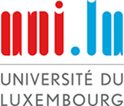 For further information on the EduPASS Project  please follow the link: 
Website https://edupass-project.eu/ 

                        This work is licensed under the Creative                              Commons Attribution 4.0 International
License http://creativecommons.org/licenses/by/4.0/
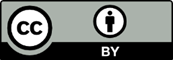 Overview
Overview of Fundamental Movement Skills
Importance of Fundamental Movement Skills for child motor development
WHAT ARE FUNDAMENTAL MOVEMENT SKILLS?
All the movements that children and adults do every day are named FUNDAMENTAL MOVEMENTS. This includes movement such as: walking, running, jogging, hopping, bending, rotating, balancing, turning, skipping etc.

FUNDAMENTAL MOVEMENT SKILLS (FMS) refer to the basic movement patterns that are fundaments for other more specific and complex movements and elements from different sports (Jurimae & Jurimae, 2001).
 
Fundamental movement skills (FMS) are traditionally associated with the physical development of the human body. They are known as the ‘building blocks’ or foundational skills, foundation movements that are needed to support the development of more complex skills that a child or person will need throughout their life. These are the fine and gross movement skills that are fundamental to human movement.
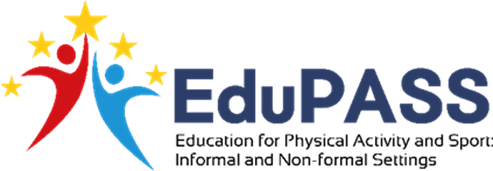 WHAT ARE FUNDAMENTAL MOVEMENT SKILLS?
WHY ARE THEY IMPORTANT? 
They give us the possibility to move from one place to another, to do different activities and sports; to do all everyday activities

FMS are the essence of human movement. Different fundamental movements are combined and are bases of all sports (For example: handball includes running, jumping, pivoting, throwing and catching the ball, striking etc)

FMS AND SPORTS SKILLS – SAME OR DIFFERENT?
FMS  are different from sports skills. FMS are needed to develop sports skills. 
Well-developed FMS are needed for developing more complex and specialized skills as elements from different sports. In fact, elements from different sports are combinations of different fundamental movement skills.
FUNDAMENTAL MOVEMENT SKILLS
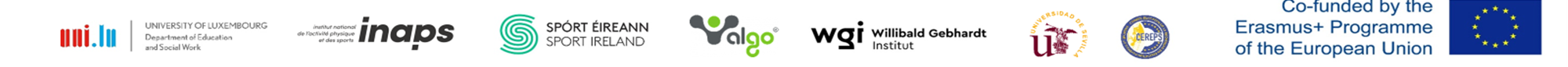 WHAT ARE FUNDAMENTAL MOVEMENT SKILLS?
There is a wide range of fundamental movement skills, but in general, they are divided into three main categories: 
locomotor skills
manipulative skills and 
 Non–locomotor skills
FUNDAMENTAL MOVEMENT SKILLS?
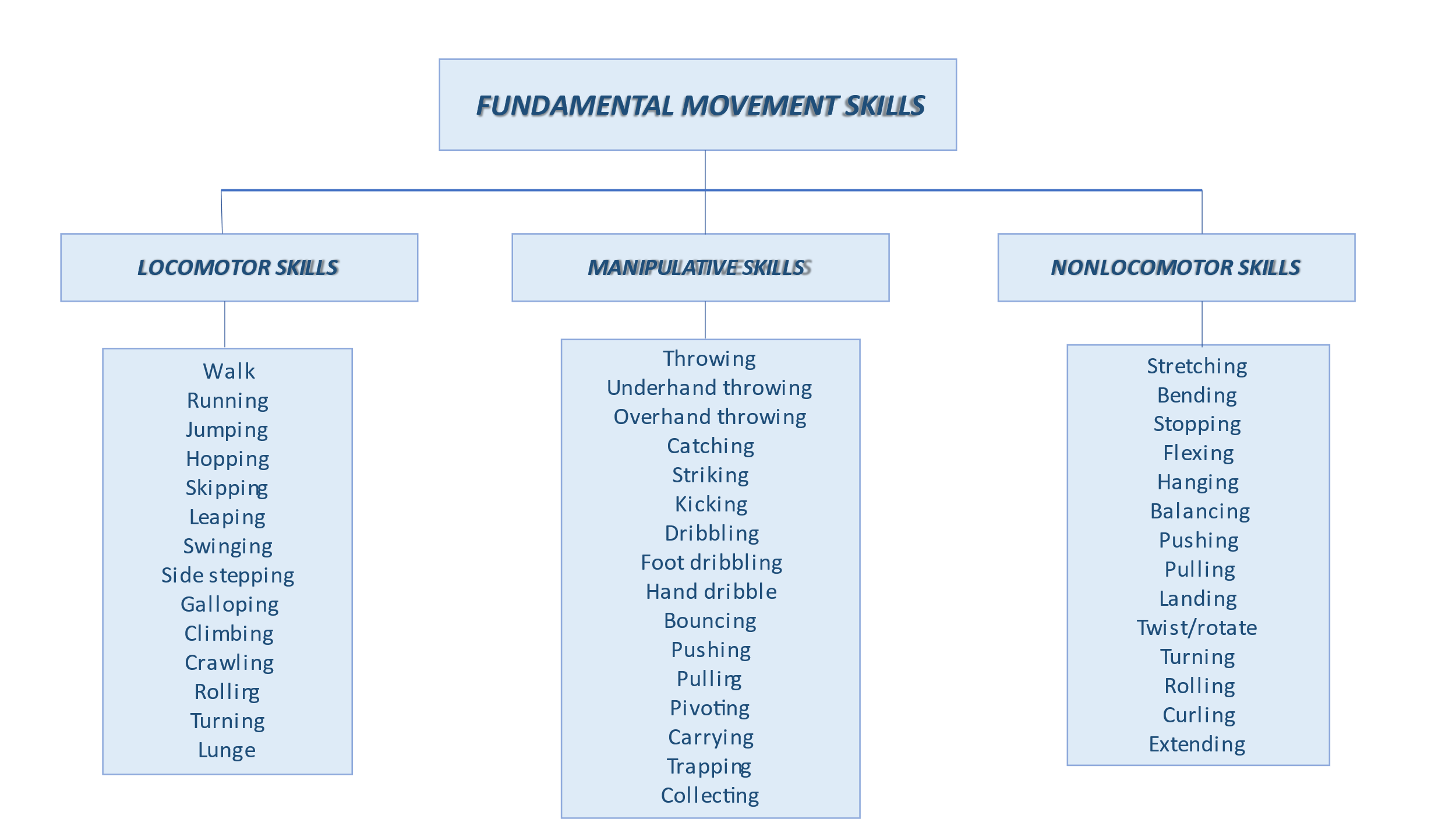 FUNDAMENTAL MOVEMENT SKILLS?
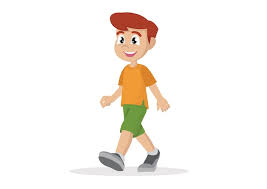 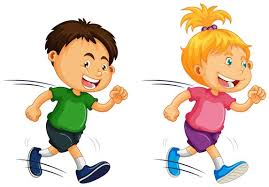 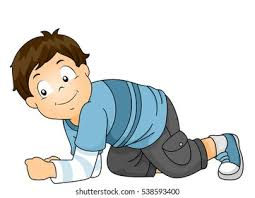 FUNDAMENTAL MOVEMENT SKILLS?
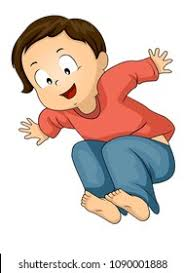 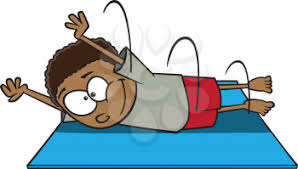 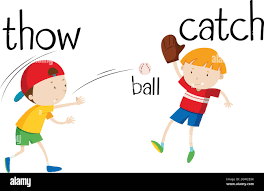 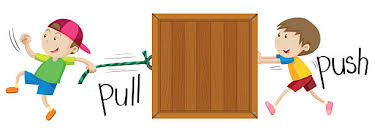 Overview
Overview of Fundamental Movement Skills
Importance of Fundamental Movement Skills
IMPORTANCE OF FUNDAMENTAL MOVEMENT SKILLS
Fundamental movement skills can be improved in different ways. 
Movement games, relay games, obstacle courses, and other forms of physical activity that integrate different forms of fundamental movements support the development of fundamental movement skills
 Well-established fundamental movement skills provide fundaments for easier acquisition of complex movements that are part of different sports. Therefore, fundamental movement skills are the core of PE programs in preschool and early school period and the baseline for further sports specialization
SEE MODULE #1, Course 1.1, and learn more about the phases of motor development and changes in FMS in different age periods
Until 6 years old, all children have learned all fundamental movements
They should be improved in a period from 7 – 9 years using different activities 
By improving motor abilities, we also improve fundamental movements and other way around
In a period from 10 – 12 years and after that 14 – 15 years, fundamental movements are mastered by participating in different sports.
FUNDAMENTAL MOVEMENT SKILLS?
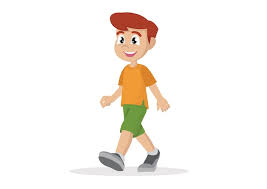 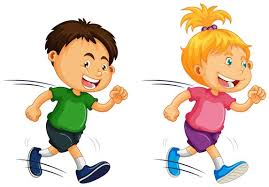 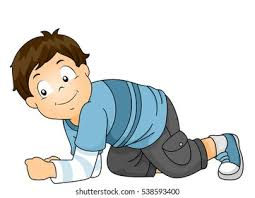 FUNDAMENTAL MOVEMENT SKILLS?
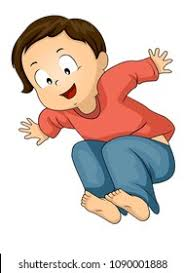 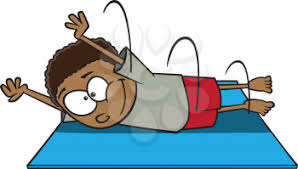 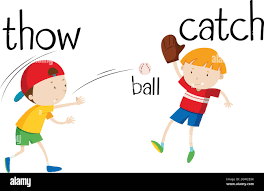 REFERENCES FOR ADDITIONAL READING
Gallahue, D., & Ozmun, J. (2006). Understanding Motor Development: Infants, Children, Adolescents, Adults (6th ed.). New York: McGraw-Hill.
Haywood, K., & Getchell, N. (2004). Life span motor development. Champaign: IL. Human Kinetics.
Haywood, K.M.; Getchell, N. (2020). Life Span Motor Development, 7th ed.; Human Kinetics: Champaign, IL, USA, 2020
Jürimäe, T. & Jürimäe, J. (2001). Growth, physical activity and motor development in prepubertal children. New York: CRC Press
Malina, R. (2004) Motor development during infancy and early childhood: Overview and suggested directions for research. Growth and development, International Journal of Sport and health science. 2, 50 – 66
Malina, R., Bouchard, C. & Bar – Or, O. (2004). Growth, Maturation and Physical Activity (Second Edition). Champaign: Human Kinetic, Illinois.
Patterson, C. Ј. (2008). Infancy & Childhood. New York: McGraw – Hill Higher. USA
Santrock, J. (2008). Life – Span Development (Elevent edition) New York: McGraw – Hill Book Company
Schmidt, R. & Lee, T. (2005). Motor control and learning. (Fourth edition). Champaign: Human Kinetic, Illinois.
Make sure to leave a good one!
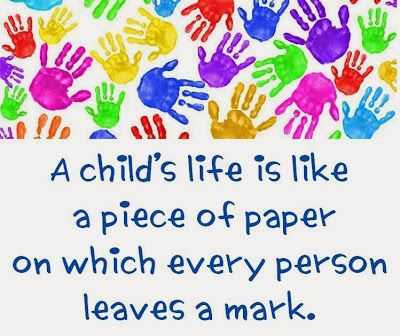 For contact: 

Biljana Popeska, University of Luxembourg 
e – mail: biljana.popeska@uni.lu
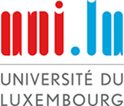